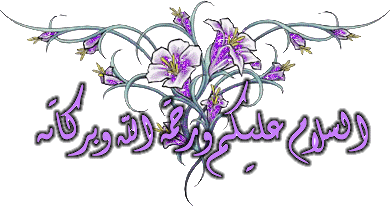 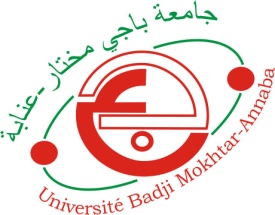 كلية العلوم الاقتصادية و علوم التسيير
قسم علوم التسيير
شعبة علوم التسيير 
تخصص :إدارة الميزانية العمومية 
الموضوع
مهام مراقبة التسيير
من اعداد الطالبة:                                                        تحت إشراف :  
-تونسي نهلة                                                                    - بلعيد
-عليلي غنية
مهام مراقبة التسيير      :
المقدمة
مراقبة الأداء الوظيفي
مراقبة الجودة
إدارة الوقت
التنسيق الهيكلي
ان الأهمية البالغة التي تكتسبها مراقبة التسيير داخل المؤسسة تكمن في تحقيق الأهداف المرجوة ،و ذلك عن طريق ضمان قدرة التحكم و التسيير في المسار الصحيح مع تقديم النصائح والارشادات اللازمة و الكافية لتجنب الانحرافات السلبية، التي تعيق تحقيق تلك الأهداف .
مهام مراقبة التسيير :
1/ مراقبة الأداء الوظيفي: 
إن مراقبة الأداء الوظيفي في المنظمات تعتبر من أهم الوظائف الإدارية التي لا يمكن التخلي عنها ، باعتبارها الوسيلة الرئيسية لجمع المعلومات لتقديم الأداء بموضوعية ، حيث يعمل القائم بهذه المهمة على الإصغاء للمشاكل و العراقيل التي يعاني منها الأفراد ، و يسعى الى جمع المعلومات ذات صيغة موضوعية تساعد المسؤولين على اتخاذ القرارات ، التي تتعلق بمستقبلهم الوظيفي من حيث )الترقية زيادة الأجر، مكافآت ،عقوبات ....الخ( مما يؤدي إلى زيادة الثقة في المؤسسة و التي تتحقق عن طريق جملة من الخصائص:
مراقبة الأداء الوظيفي:
تتمثل الخصائص في :
مهام مراقبة التسيير:
2/ مراقبة الجودة :
 إن إدارة الجودة لها أهمية كبيرة على مستوى المؤسسات التي تسعى إلى التقدم و التوسع في نشاطها ، و يتطلب منها إنتاج سلع ذات جودة تتلاءم مع رغبات المستهلكين ، من حيث المظهر الخارجي للسلع و المواد المستعملة لإنتاجها ، 
وحققت إدارة الجودة اهتمام كبير من طرف الباحثين و حاولوا تقديم شروط وعوامل تحسين الجودة مرجعية التنظيم الدولي ISO  ، و بالتالي فعلى مراقب التسيير أن يتابع باستمرار هذه العملية للمحافظة على الجودة العالية لتلبية رغبات ومتطلبات المستهلكين وضمان استمرارية المؤسسة.
مهام مراقبة التسيير:
3/ إدارة الوقت :
 إن للوقت أهمية كبيرة في المنظمة ، وكلما استطاعت المنظمة استغلاله بالشكل الحسن كلما كانت لها القدرة على التنافس كبيرة ، وذلك من خلال تخفيض تكلفة الوحدة الواحدة، و العكس صحيح ، وعليه فمن الواجب استغلاله و مراقبته بالوسائل التالية :
إدارة الوقت :
تتمثل الوسائل في :
العمل على تطوير الكفاءة عن طريق التكوين المستمر للتغلب على المشكلات الطارئة.
تلية العمليات على المستويات الحسابية كالإنتاج ، التمويل ...الخ، مثل استعمال الحاسب الآلي لربح الوقت.
تنفيذ الأهداف عن طريق جدول زمني باستخدام بحوث العمليات .
تحديد كيفية استخدام الوقت.
مهام مراقبة التسيير:
4/ التنسيق الهيكلي :
يعتبر التنسيق بين مستويات المؤسسة ضروري باعتبارها كل متماسكة ولذلك لابد على مراقب التسيير التنسيق بين جميع مراكز المسؤولية فيما يخص :
التنسيق الهيكلي :
تتمثل المسؤوليات في:
وضع الأهداف .
وضع الميزانيات .
وضع مؤشرات للتقييم .
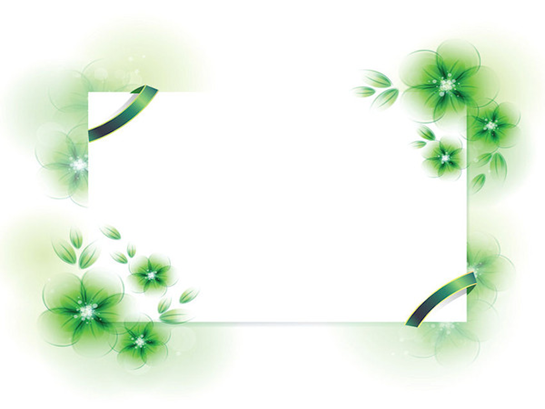 شكرا على حسن الإصغاء
 و المتابعة
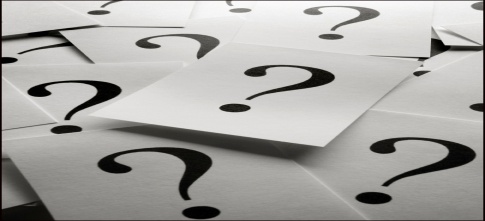